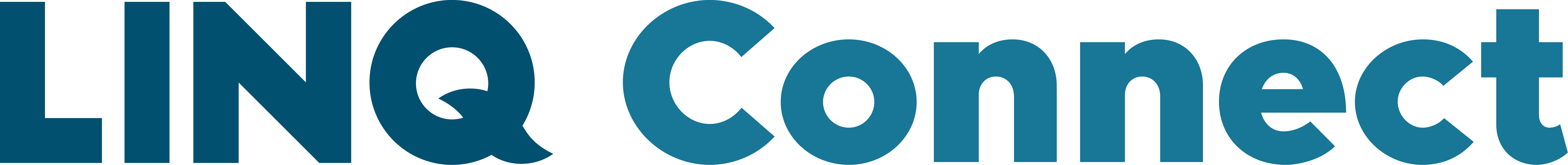 1. Visit LINQConnect.com 
2. Create a Free Account
3. Add Funds, Apply for Free & Reduced Meals, Pay Fees
Student and School Fees, easy as 1, 2, 3
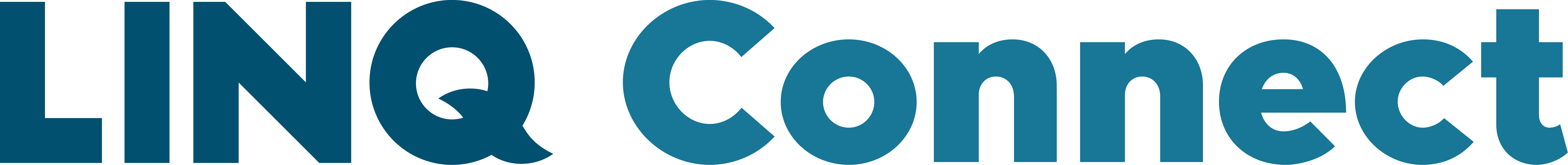 Student and School Fees, easy as 1, 2, 3
1. Visit LINQConnect.com or Scan QR Code for App
2. Create a Free Account
3. Add Funds, Apply for Free & Reduced Meals, Pay Fees
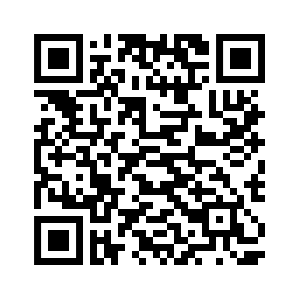 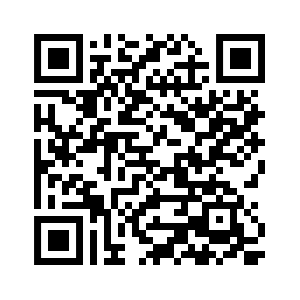 Apple Store
Google Play
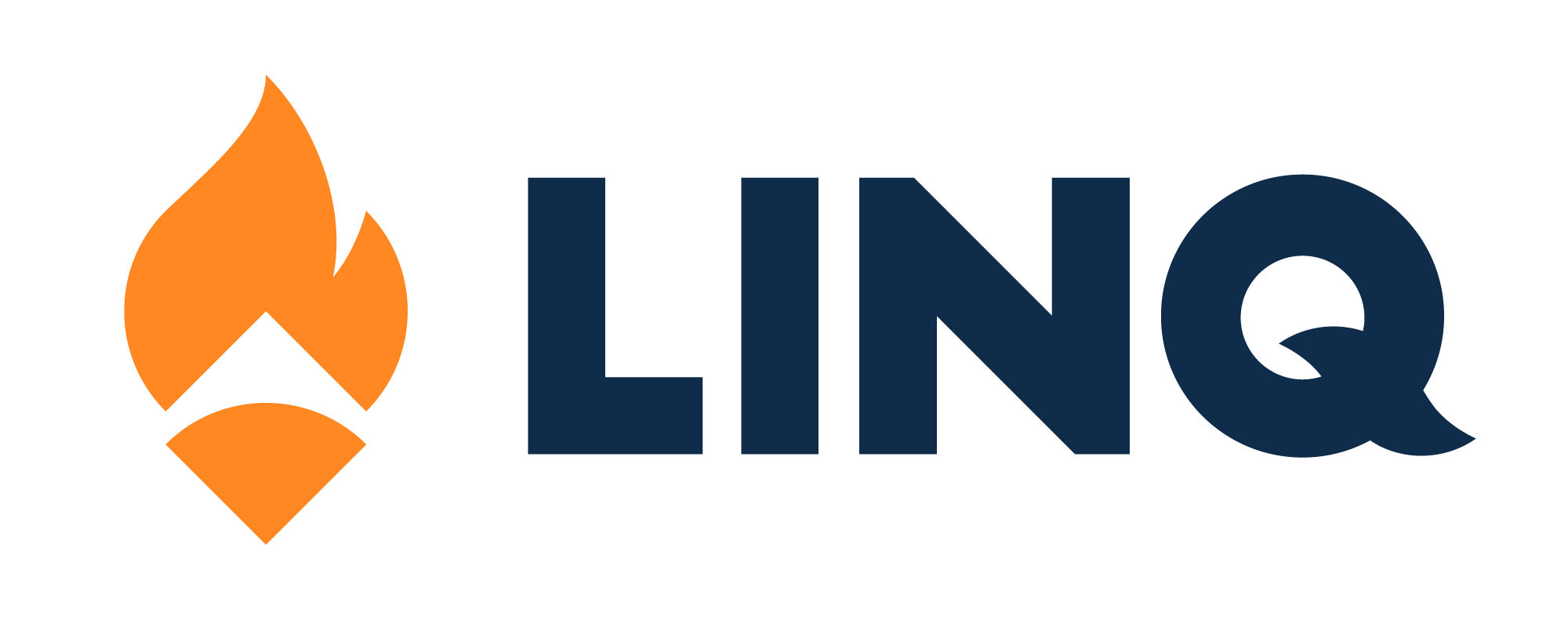